Sentence Auction
Complete the sentences
It’s so practical to carry…
fit and healthy. 
I think you’ve caught 
a money belt when you’re on a trip. 
It’s a good idea for you to get some 
to work after a long holiday.
It’s so practical to carry a money belt when you’re on a trip.
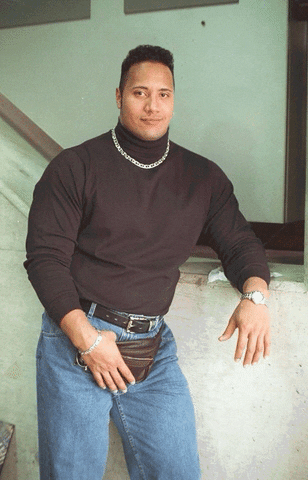 I enjoy…
Back to work after a long holiday. 
I hate to go
for the hospital. 
Do you know where it is? 
I have to give up 
tax-free shopping.
I enjoy tax-free shopping.
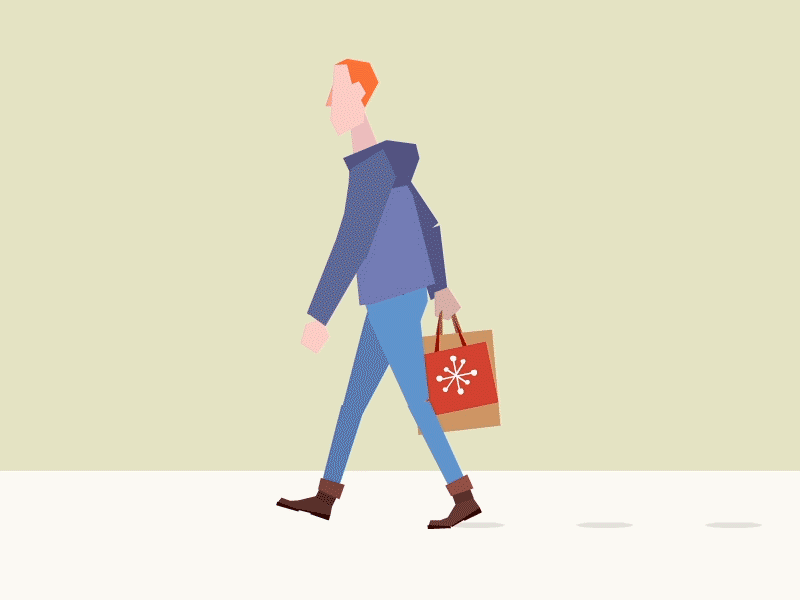 You must go through…
rest to get better soon. 
I don’t drink fizzy drinks to keep 
the center of the town to get to the City Hall. 
I’ve broken 
fit and healthy.
You must go through the center of the town to get to the City Hall.
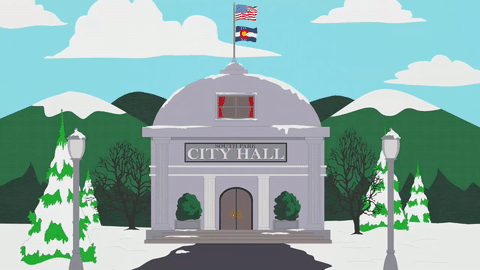 I don’t drink fizzy drinks to keep…
fit and healthy. 
I think you’ve caught 
a money belt when you’re on a trip. 
It’s a good idea for you to get some 
to work after a long holiday. 
I hate to go back
for the hospital. 
Do you know where it is?
I don’t drink fizzy drinks to keep healthy.
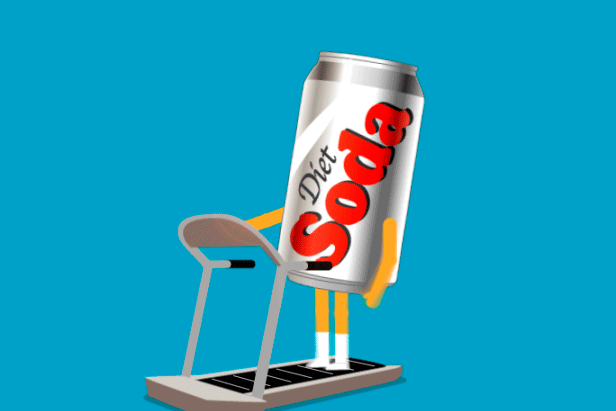 I’ve broken…
my job because I have no time for myself. 
I enjoy doing 
my left arm twice. 
You must go through. 
I’m looking for the library.
rest to get better soon.
I’ve broken my left arm twice.
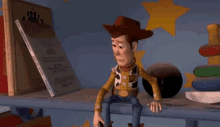 I think you’ve caught…
my job because I have no time for myself. 
I enjoy doing 
my left arm twice. 
the flu
I’m looking for the library.
to work after a long holiday
rest to get better soon.
I think you’ve caught the flu.
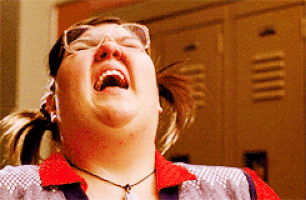 It’s a good idea for you to get some…
my job because I have no time for myself. 
I enjoy doing 
my left arm twice. 
the flu
I’m looking for the library.
to work after a long holiday
rest to get better soon.
It’s a good idea for you to get some rest to get better soon.
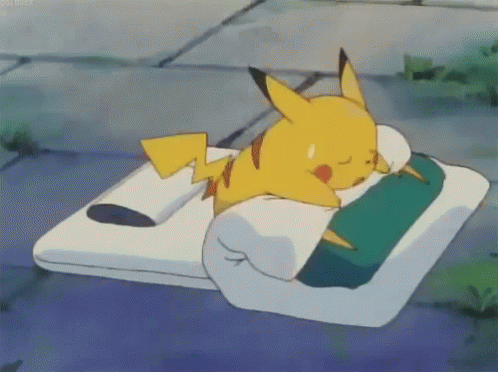 I hate to go back…
my job because I have no time for myself. 
I enjoy doing 
my left arm twice. 
the flu
I’m looking for the library.
to work after a long holiday
rest to get better soon.
I hate to go back to work after a long holiday.
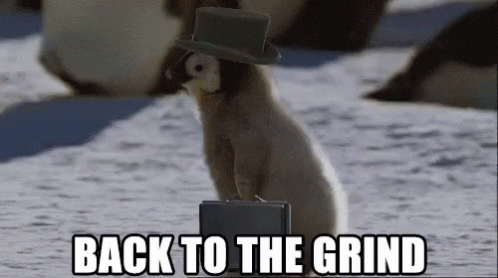 I have to give up…
my job because I have no time for myself. 
I enjoy doing 
my left arm twice. 
the flu
I’m looking for the library.
to work after a long holiday
rest to get better soon.
I have to give up my job because I have no time for myself.
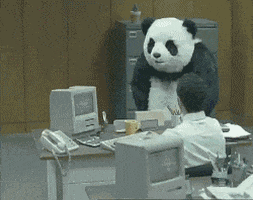 I’m looking…
fit and healthy. 
I think you’ve caught 
a money belt when you’re on a trip. 
It’s a good idea for you to get some 
to work after a long holiday. 
I hate to go back
for the hospital. 
Do you know where it is?
I’m looking for the hospital.
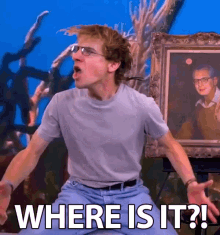